Fig. 1
Physician or cliniccoordinating NOAC treatment
Important patient instructions
What to do in certain occasions
Atrial FibrillationOral Anticoagulation Card
for non-vitamin K antagonist oral anticoagulants (NOACs)
A non-vitamin K antagonist anticoagulant (NOAC) thins the blood and reduces the risk of getting dangerous blood clots.
Not taking the drug means no protection! 
Take your drug exactly as prescribed (once or twice daily). 
Do not skip a prescribed dose to ensure optimal protection from blood clots and stroke!
Do not stop your medication without consulting your physician.
After a trauma or bleeding event, consult with your physician regarding further management
Do not add any other medication without consulting your physician, not even short-term painkillers that you can get without prescription.
Alert your dentist, surgeon or other physician before an intervention.
When should I contact a healthcare provider? Bleeding is the most common side effect of an anticoagulant. However, the reduction in the risk for stroke outweighs the bleeding risk. Contact your healthcare provider if you have any signs or symptoms of bleeding such as:
Unusual bruising, nosebleeds, bleeding of gums, bleeding from cuts that take a long time to stop
Menstrual flow or vaginal bleeding that is heavier than normal
Blood in urine, red or black stools
Coughing up blood or vomiting blood
Dizziness, paleness or weakness
What should I do if I missed a dose?You should still take that dose, unless the time untill your next dose is less than the time after your missed dose.
What if I accidently took two doses?
Twice daily NOAC: you can opt to forgo the next planned dose and restart after 24 h.
Once daily NOAC: you can continue the normal regimen without skipping a dose.
Name of physician: _________________________________Address:__________________________
_________________________________Tel. :_____________________________
Name of patient: _________________________________Date of Birth:______________________
Address:__________________________
_________________________________
Emergency informationIn case of an emergency, please contact the relative(s) of the patient or the following person:
Oral anticoagulant:_________________________________
Dosing:___________________________Timing:___________________________With or without food:_______________Started on:________________________
Name: ___________________________Tel. :_____________________________
Name: ___________________________Tel. :_____________________________
It is important to carry this card with you at all times. Please show this card to every physician, dentist, pharmacist or other healthcare providers.
Page 4
Page 1
Page 2
Page 3
Information for healthcare providers
Information for healthcare providers
Blood sampling follow-up
Concomitant medication
Planned or unplanned visits
NOACs act as a direct thrombin inhibitor (dabigatran) or direct factor Xa inhibitors (apixaban, edoxaban, rivaroxaban).
Check contraindications for NOACs: mechanical heart valve; rheumatic mitral stenosis; severe kidney dysfunction.
Standard tests (such as INR, PT or aPTT) do not quantitatively reflect level of anticoagulation.
In case of major bleeding events, NOAC should be stopped immediately.
For certain procedures, NOAC should be stopped in advance (for timing see NOAC Practical Guide).
Blood sampling:	
Routine monitoring of anticoagulation level is not required
Yearly: Hb, renal and liver function
If ≥ 75 years (especially if on dabigatran or edoxaban), or frail: 6-monthly renal function
If CrCl ≤ 60 ml/min: recheck interval in months = "CrCl:10" (e.g., every 4 months if CrCl = 40)
If intercurrent condition that may have impact: renal and/or liver function
Recommended follow-up
Check each visit:	1. Adherence (pt. should bring remaining meds)2. Thromboembolic events3. Bleeding events4. Other side effects
5. Co-medications / over-the-counter drugs
6. Need for blood sampling
7. Modifiable risk factors
8. Optimal NOAC and correct dosing
Concomitant antiplatelet(s): type, indication, start & stop dates:
_________________________________
_________________________________
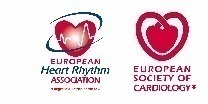 More info:
www.NOACforAF.eu
www.noacforaf.eu
(see www.NOACforAF.eu for more information)
Page 8
Page 5
Page 6
Page 7
Fig. 3
Last intake:
Resumption:
- 12h(default)
- 24h
3-5h
NOAC
NOAC
NOAC
(Rule out tamponade and other major bleeding prior to restarting)
Factors to shorten interruption
AF ablation (target ACT 300 – 350 s)
High CHA2DS2-VASc Score (≥ 3)
 No heparin i.v. prior to 1st TSP
 Operator experience
 Imaging for transseptal puncture
 Large LA
Factors to lengthen interruption
** Rule out LA / LAA thrombus prior toablation if ≥ 36 hours without NOAC **
Low CHA2DS2-VASc Score (≤ 2)
 Heparin i.v. prior to 1st TSP
 Limited operator experience
 No imaging for transseptal puncture
 Normal size LA
Reduced renal function